【機種名】 機種ページ
仕様書

YYYY/MM/DD
貴社名
前提
（例）
こちらに機種ページに関する仕様をご記載ください。
FlashはPC版トップページのみ。下層ページはFlash不使用。
タブレットはPC版を表示いたします。
	※Flashは非表示、代わりに静止画を配置。
絵素材、動画素材は全て提供いただく前提となります。
	※ボタンなどのUIは作り込み
版権特集サイトはPCでのみ視聴可能なため、PC版サイトのみ誘導。
	※当仕様書に登場するプロモーション系の映像は全てスマホ対応。
2
対応環境
（例）
■PC
サポートOS：Windows7・8.1、Mac OS X（Mavericks）
サポートブラウザ：
	Internet Explorer 8以降、Safari最新版、FireFox最新版、Chrome最新版
使用言語：Flash / xhtml（UTF-8） / css2.1

■タブレット
サポートOS：Android4.0以降推奨、iOS6.0以降推奨
使用言語：xhtml（UTF-8） / css2.1
	※PC版サイトを表示（Flashのみ静止画像にて代替）

■スマートフォン
サポートOS：Android4.0以降推奨、iOS6.0以降推奨
使用言語：html5（UTF-8）/ css3 / jQuery 2.13
3
試験環境
（例）
win版試験環境
iOS版試験環境
Android版試験環境
mac版試験環境
※ソニックス、「Scirocco Cloud」2014年最新版「検証推奨端末10機種」
　http://www.sonix.asia/news_list/release/2014-03-04/
4
全体フロー
※赤い項目のページが当仕様書の範囲です
NWG公式
Newgin.co.jp
版権元
サイト
（例）
露出先
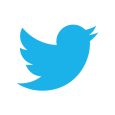 今回制作するサイト
機種名
TOP
特徴
スペック
ゲーム
フロー
演出一覧
激レア
演出
5
実施スケジュール
（例）
実施スケジュール（分析期間含む）を
記載してください。
※既に別途管理されているファイルがある場合、
その旨をご連絡ください。
6
1. PC版機種サイト - トップ
PC
（例）
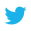 f
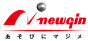 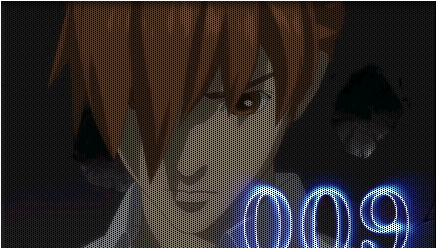 演出一覧
RE:CYBORGとは
スペック
009とは
特徴
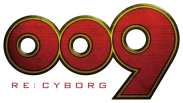 大当り確率
約1/300
ST継続期待値
約90%
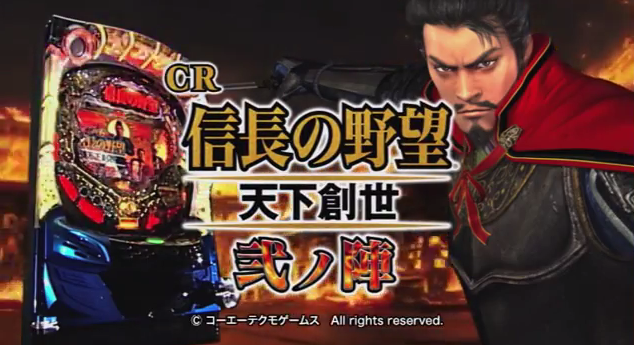 プロモーションムービー
メインメニューは半透明のフラットデザイン
マウスオーバーで非半透明になる
▲
初心者の方には・・
　「あんしん！パチンコ打ち方ガイド」
本編無料
ゲームフロー
書き下ろしマンガ
激アツ
ポイント
『加速装置！』
驚異のゲームスピードを体感せよ！
ワイヤーフレーム、またはデザイン案と併せて
各項目に関しての説明を行ってください。
※各ページ毎の作成をお願いいたします。
♪
SOUND
OFF
背景はデモムービーを流します
画質の荒れが目立たないよう網かけを行います。
【20140510】○ ○ ○ ○ ○ ○○ ○ ○ ○ ○
【20140510】○ ○ ○ ○ ○ ○○ ○ ○ ○ ○
【20140510】○ ○ ○ ○ ○ ○○ ○ ○ ○ ○
【20140510】○ ○ ○ ○ ○ ○○ ○ ○ ○ ○
009公式サイト更新情報
【20140510】○ ○ ○ ○ ○ ○○ ○ ○ ○ ○
【20140510】○ ○ ○ ○ ○ ○○ ○ ○ ○ ○
【20140510】○ ○ ○ ○ ○ ○○ ○ ○ ○ ○
【20140510】○ ○ ○ ○ ○ ○○ ○ ○ ○ ○
文言は後で差し替わります
そのほかの機種
Copyright xxxxxxxxxxxx
XHTML/CSS2.1/Jquery
7
7
2. SP版機種サイト - トップ
SP
（例）
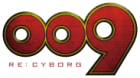 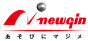 書き下ろし映像盛りだくさん！
あの『009 RE:CYBORG』が
遂にパチンコになって登場！
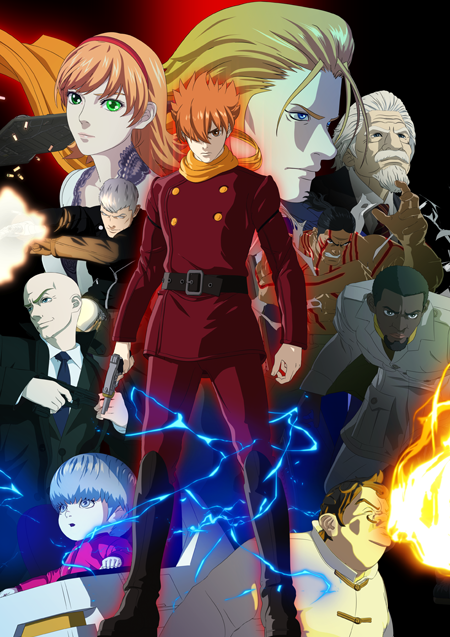 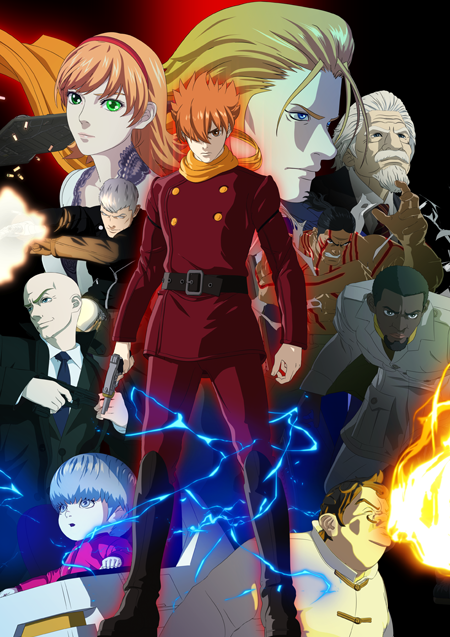 RE:CYBORGとは
009とは
facebook
twitter
背景は画面固定
フラットデザインのコンテンツが半透明で表示される
001. MENU
▲
書き下ろしマンガ
本編無料
「あんしん！パチンコ打ち方ガイド」
ワイヤーフレーム、またはデザイン案と併せて
各項目に関しての説明を行ってください。
※各ページ毎の作成をお願いいたします。
HTML5/CSS3/Jquery
プロモーションムービー
002.  Promotion Movie
Production I.G
書下ろし演出を見逃すな！
003.  Official Site Information
【YYYY.MM.DD】○○○を更新しました。
【YYYY.MM.DD】○○○を更新しました。
【YYYY.MM.DD】○○○を更新しました。
【YYYY.MM.DD】○○○を更新しました。
【YYYY.MM.DD】○○○を更新しました。
8
Copyright xxxxxxxxxxxx
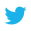 f